СОВМЕСТНОЕ ТВОРЧЕСВТОРОДИТЕЛЕЙ И ДЕТЕЙ(КОЛЛАЖИ)
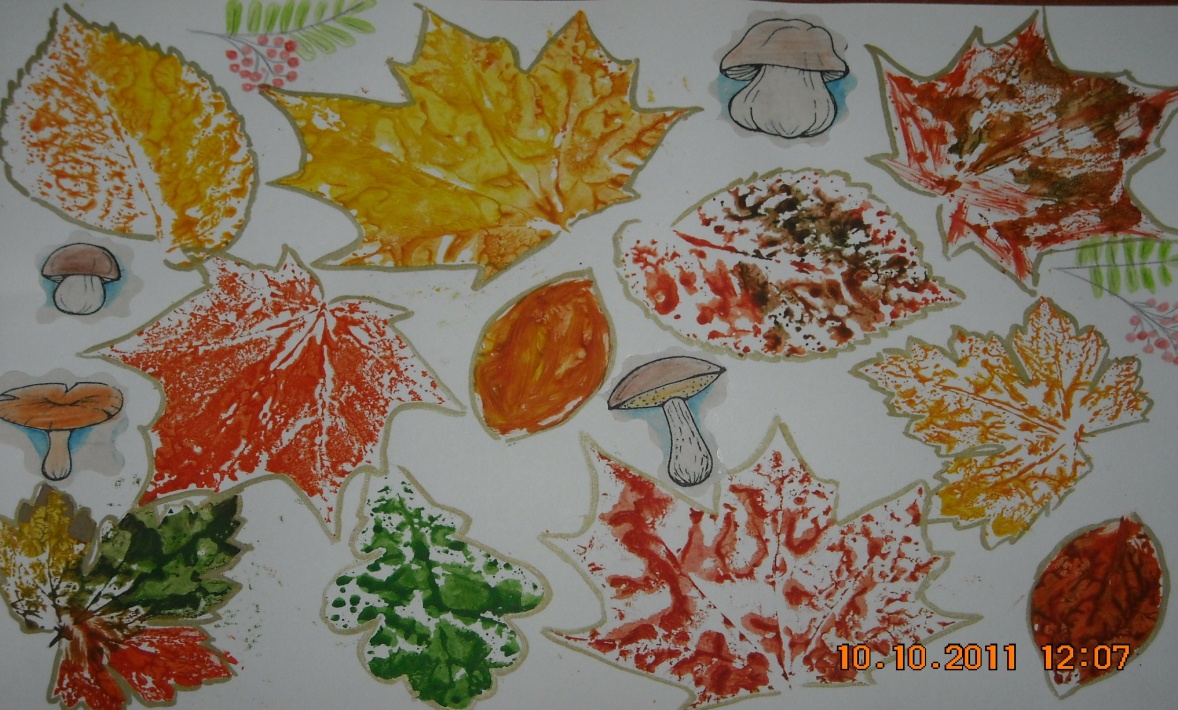 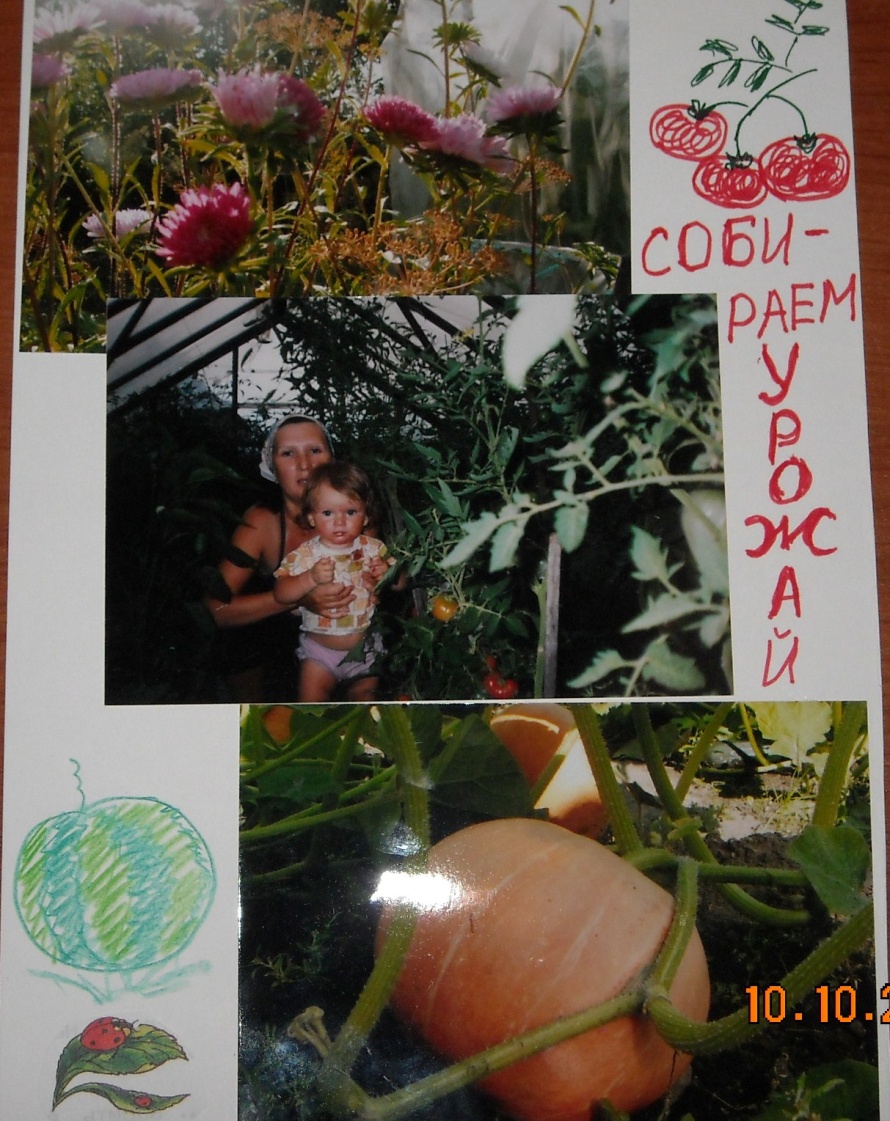 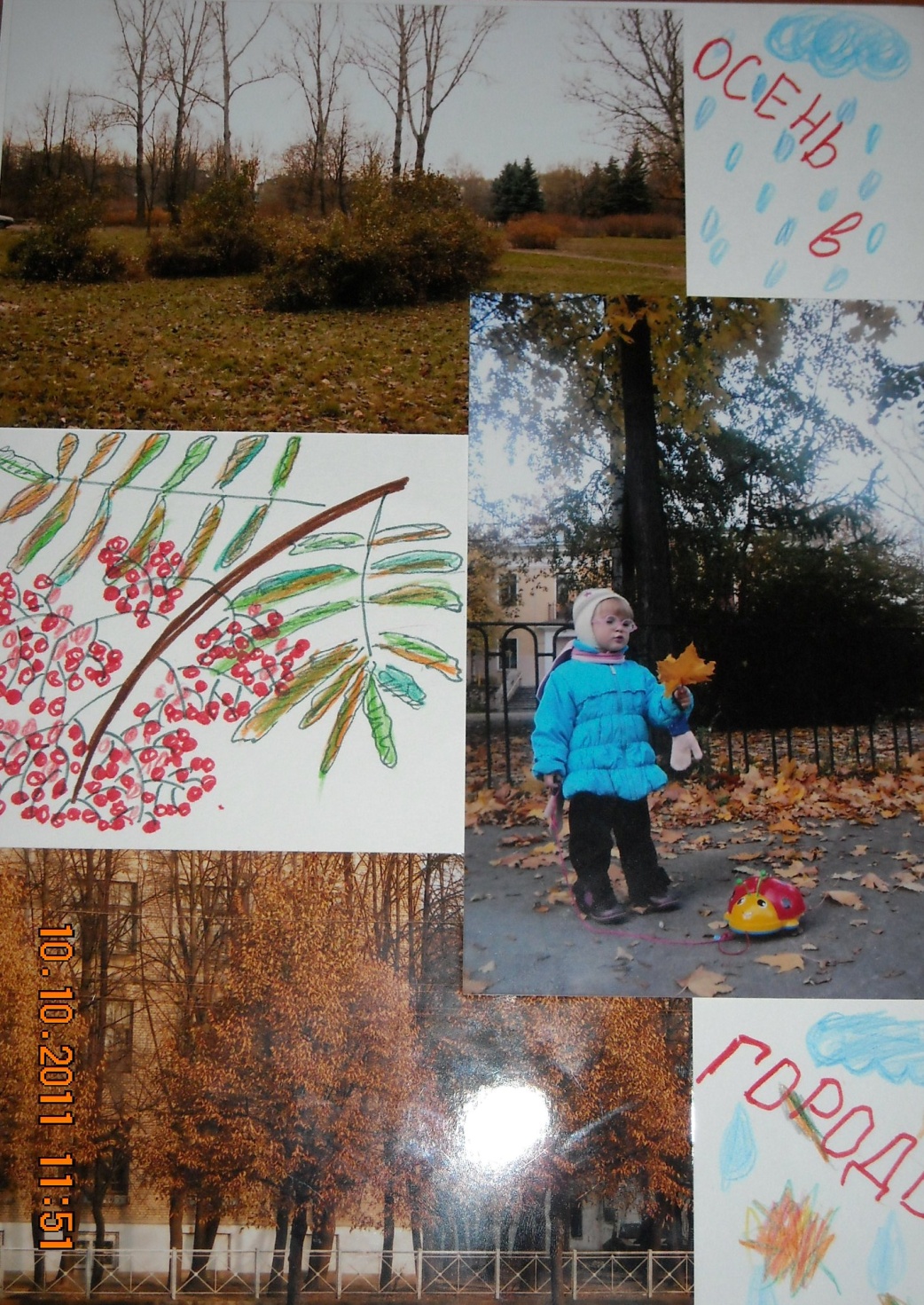 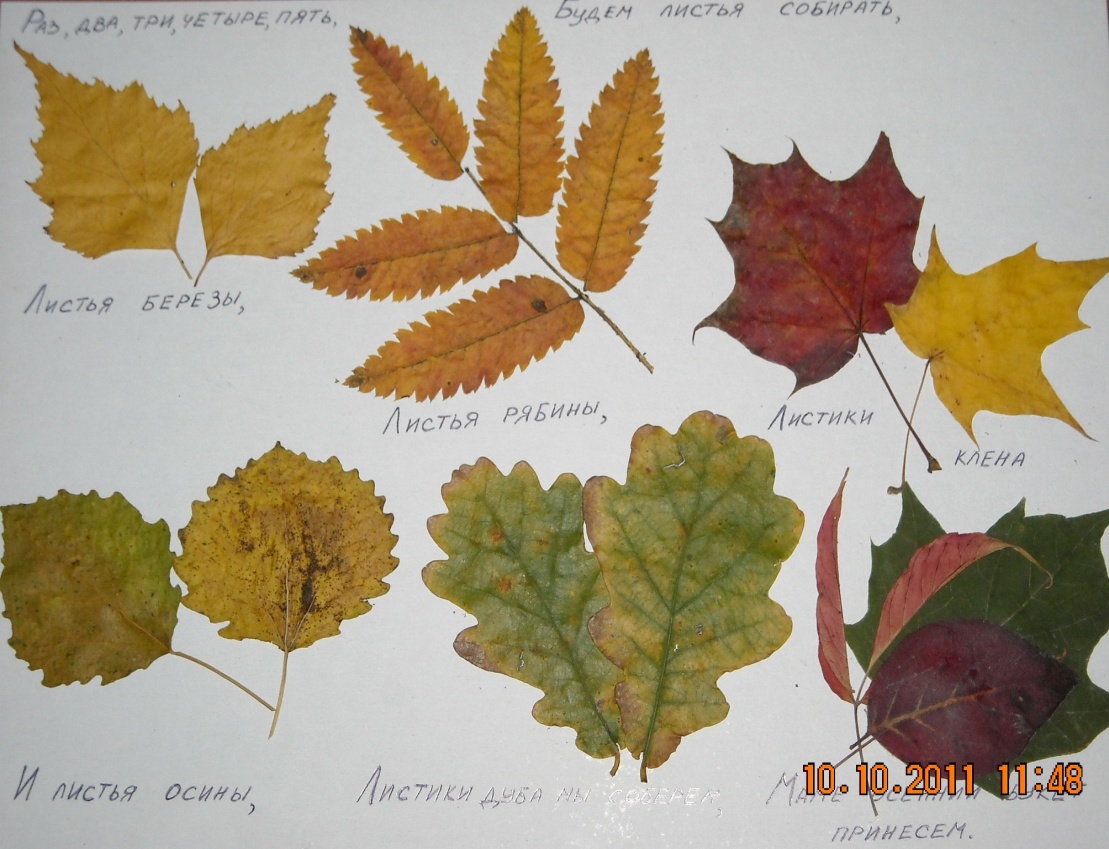 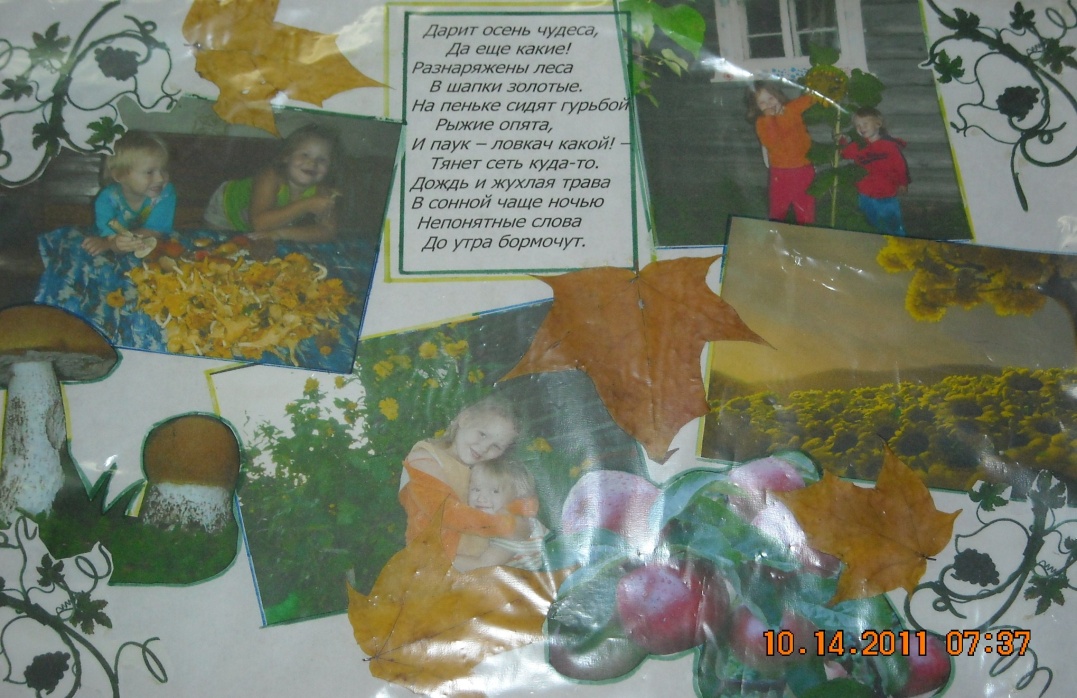